CHEFS
ONLY GOOD PEOPLE WAS THERE
We were cooking pasta with tomato sauce
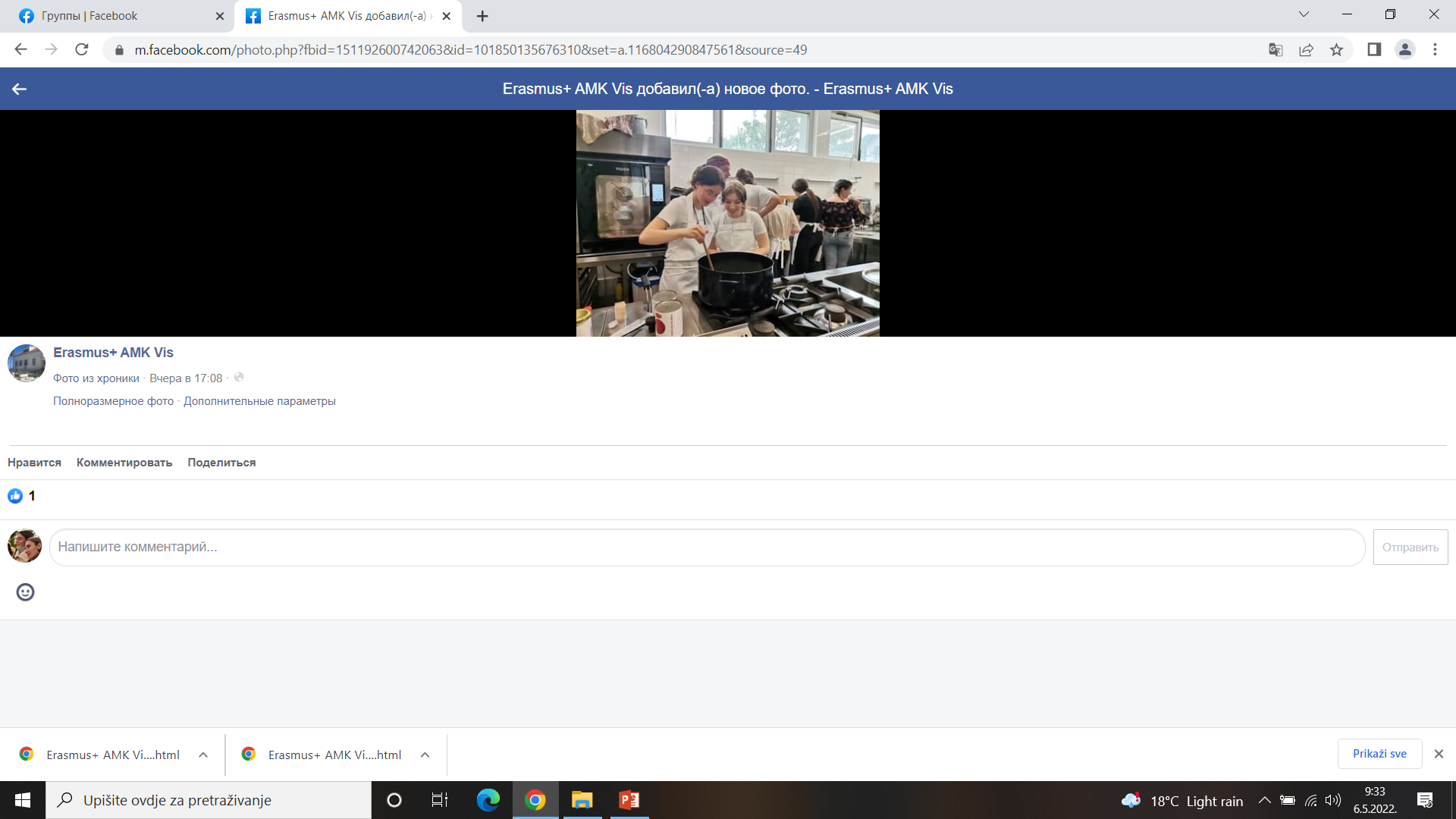 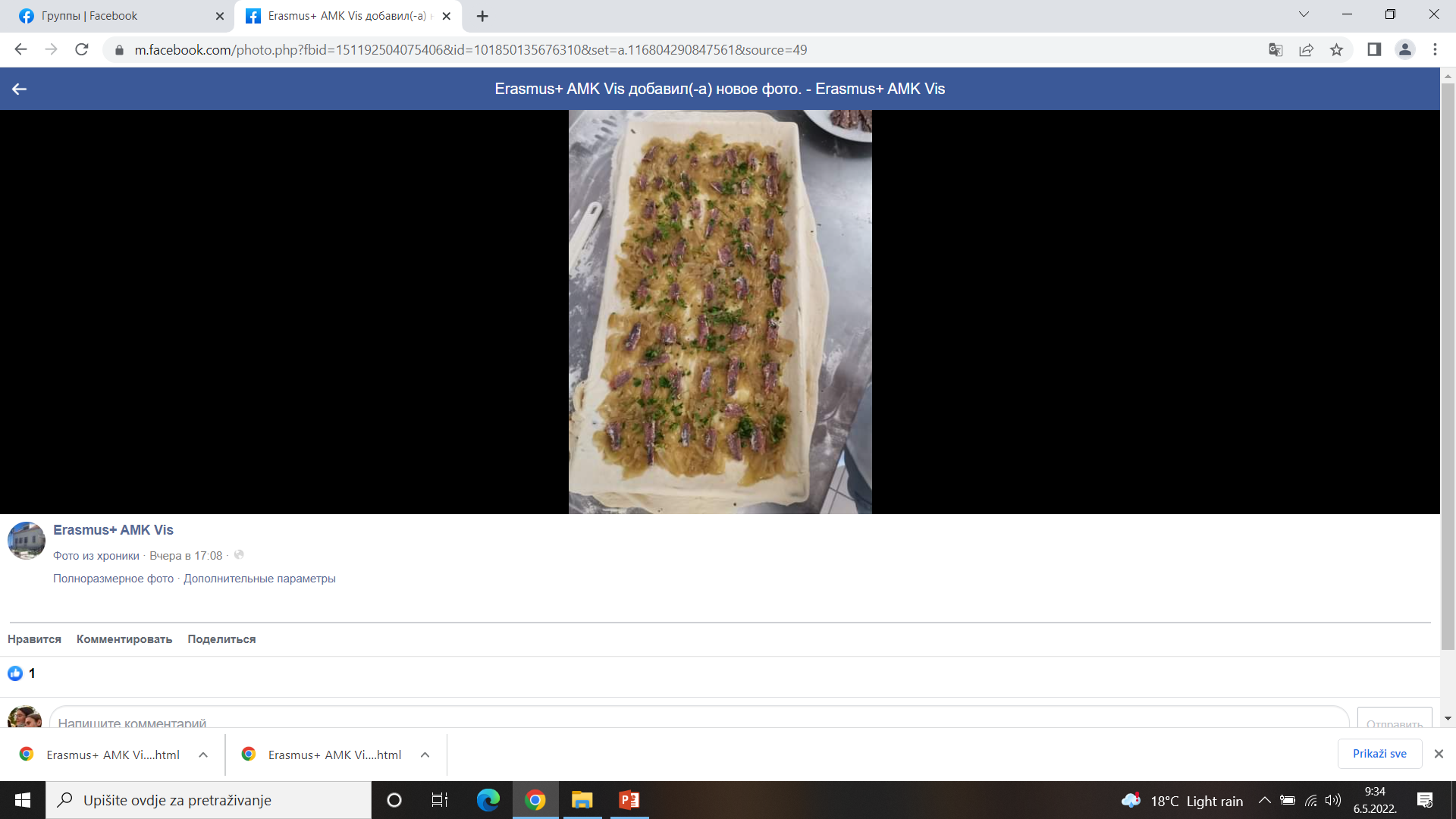 And we were cooking Vis and Komiža pogača
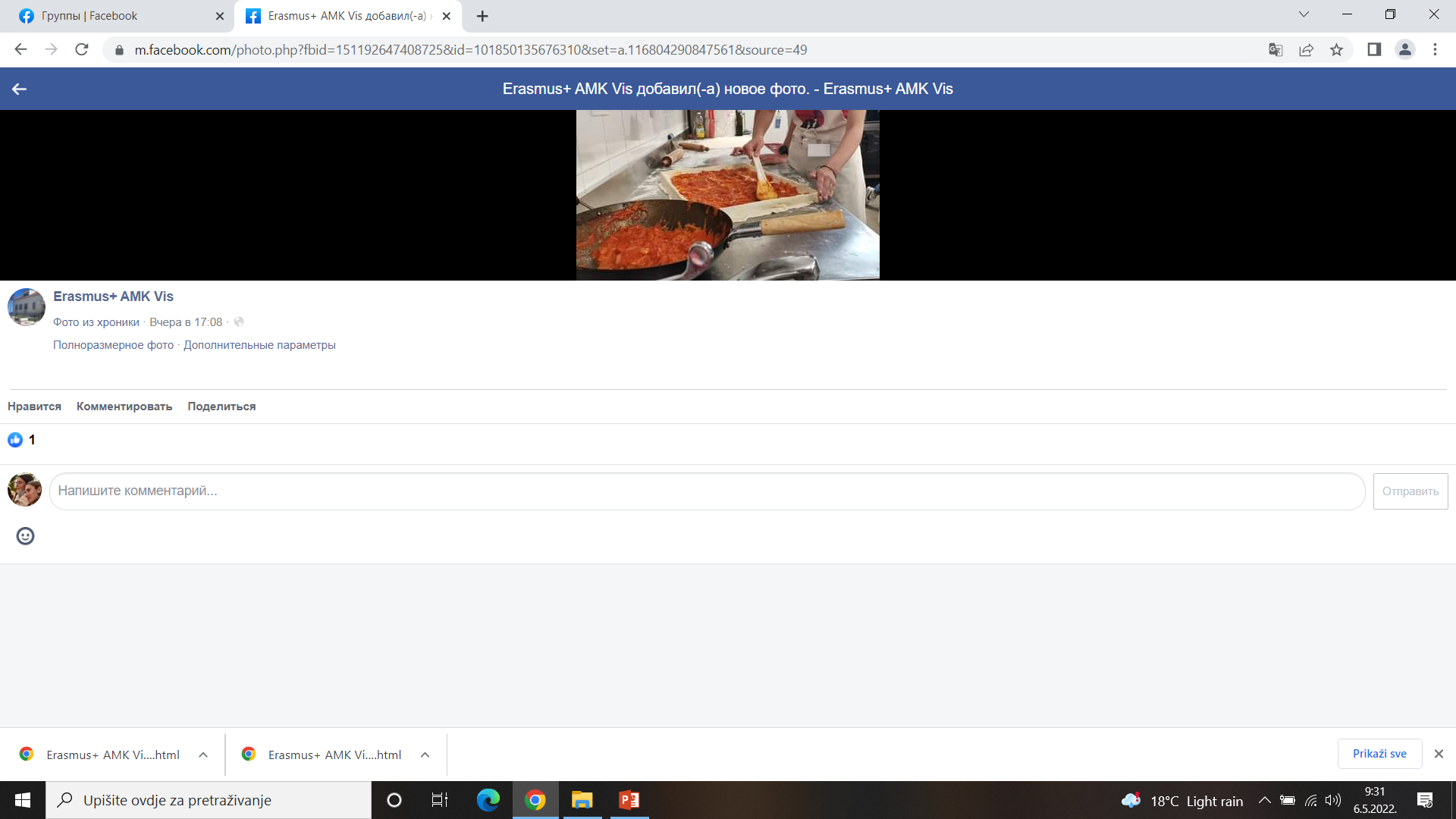 We have prepared tomato pasta. There were onions, garlic, wine, olives, fish and spaghetti
Our pasta ingredients
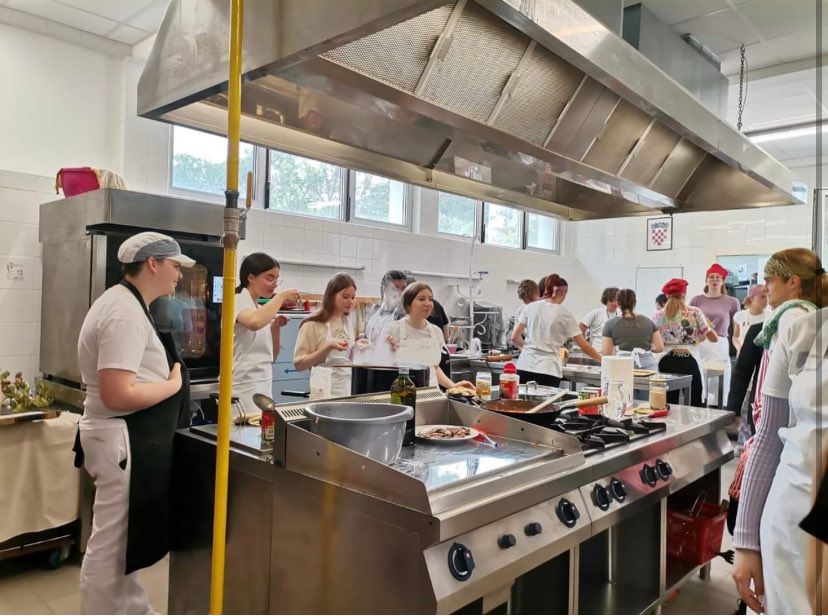 We have prepared pogača with onions and pogaća with fish and tomatoes. In the first pogača there are dough, olive oil and fried onions. In the second tomatoes, onions, fish and so one.
Our pogača ingredients
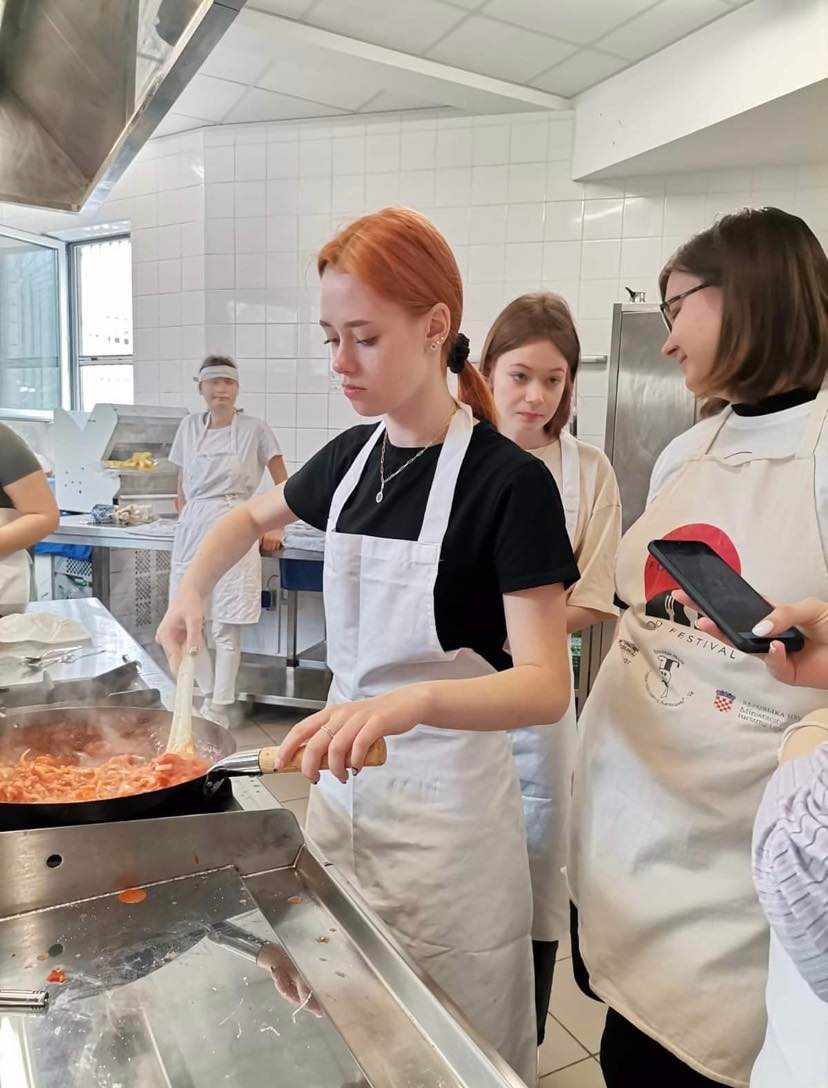 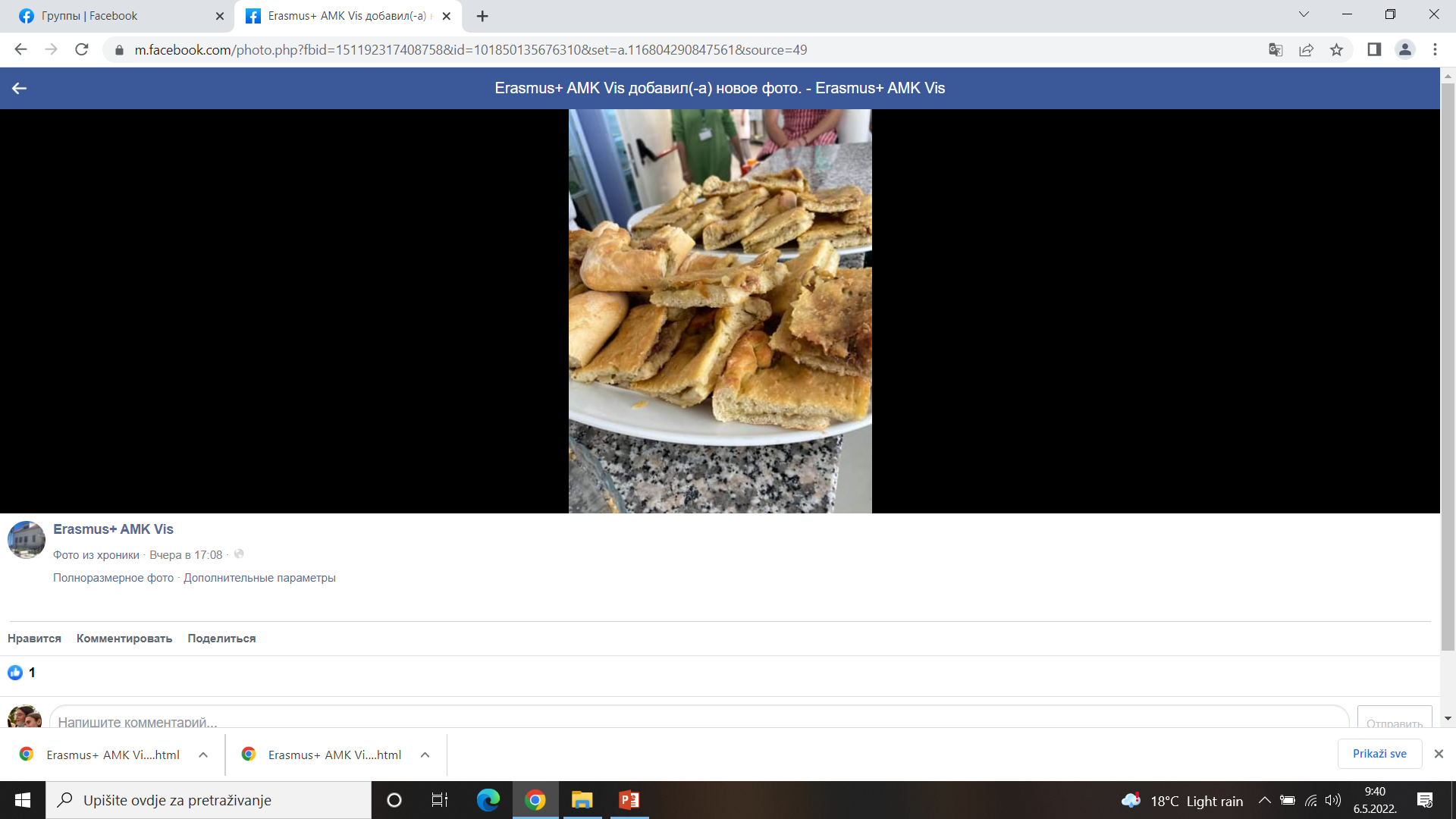 YESSSSSSSS
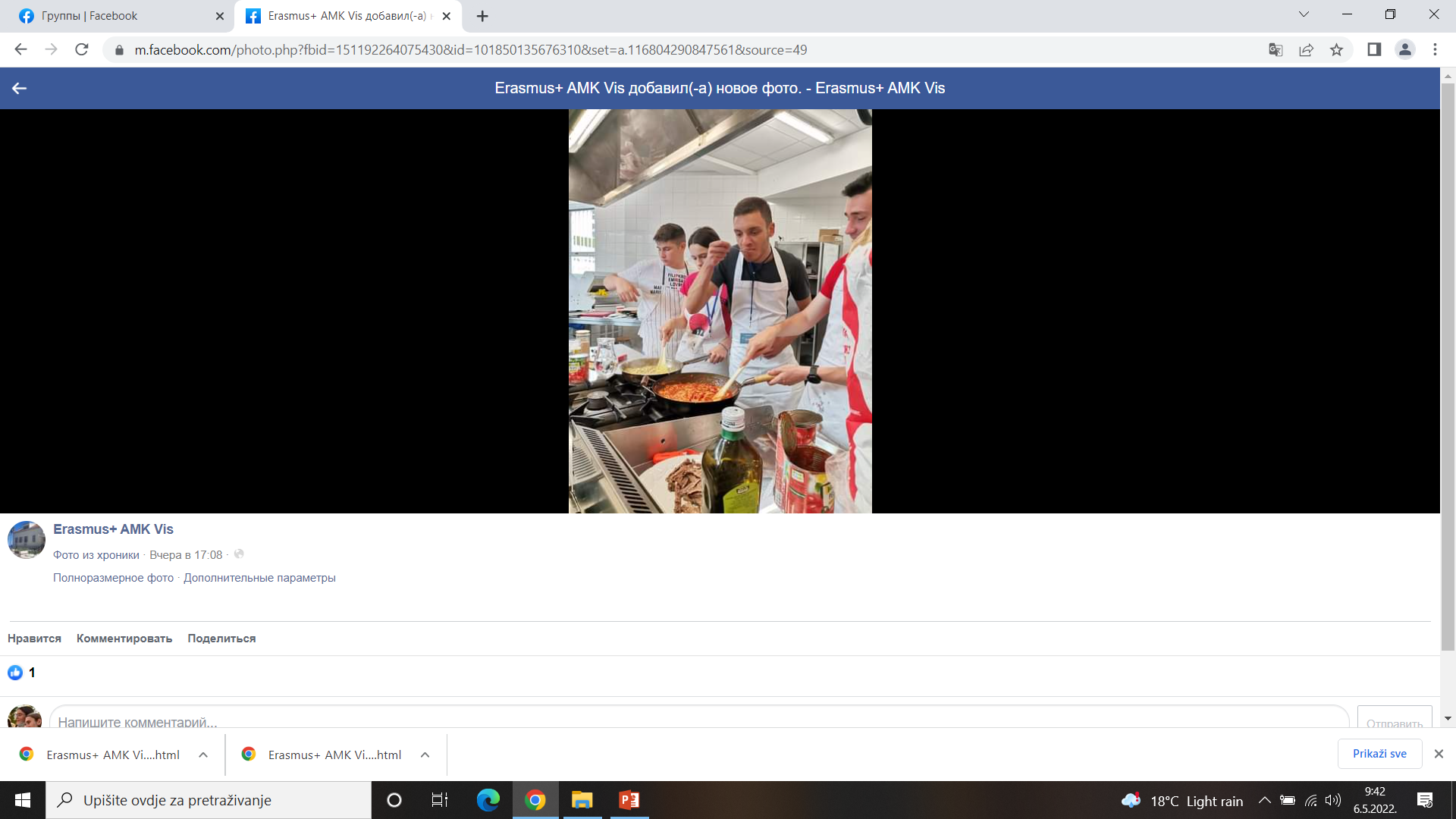 Is it delicious?
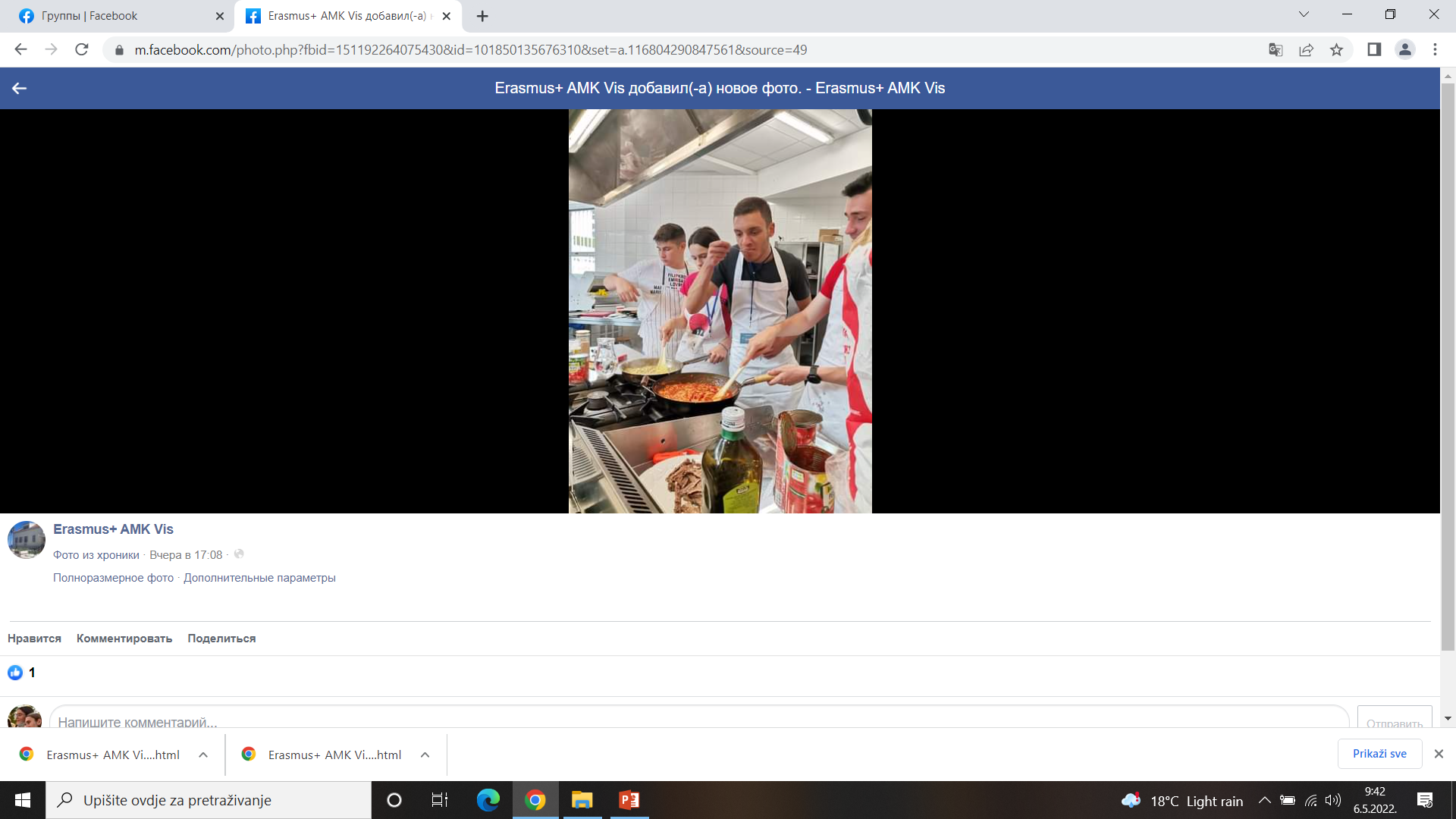 It is healthy, because it contains fish and olive oil and that is unsaturated fats, and also there are vegetables like onions, garlic and tomatoes.
Why it is nutritive and healthy? What ingrediets make it healthy?
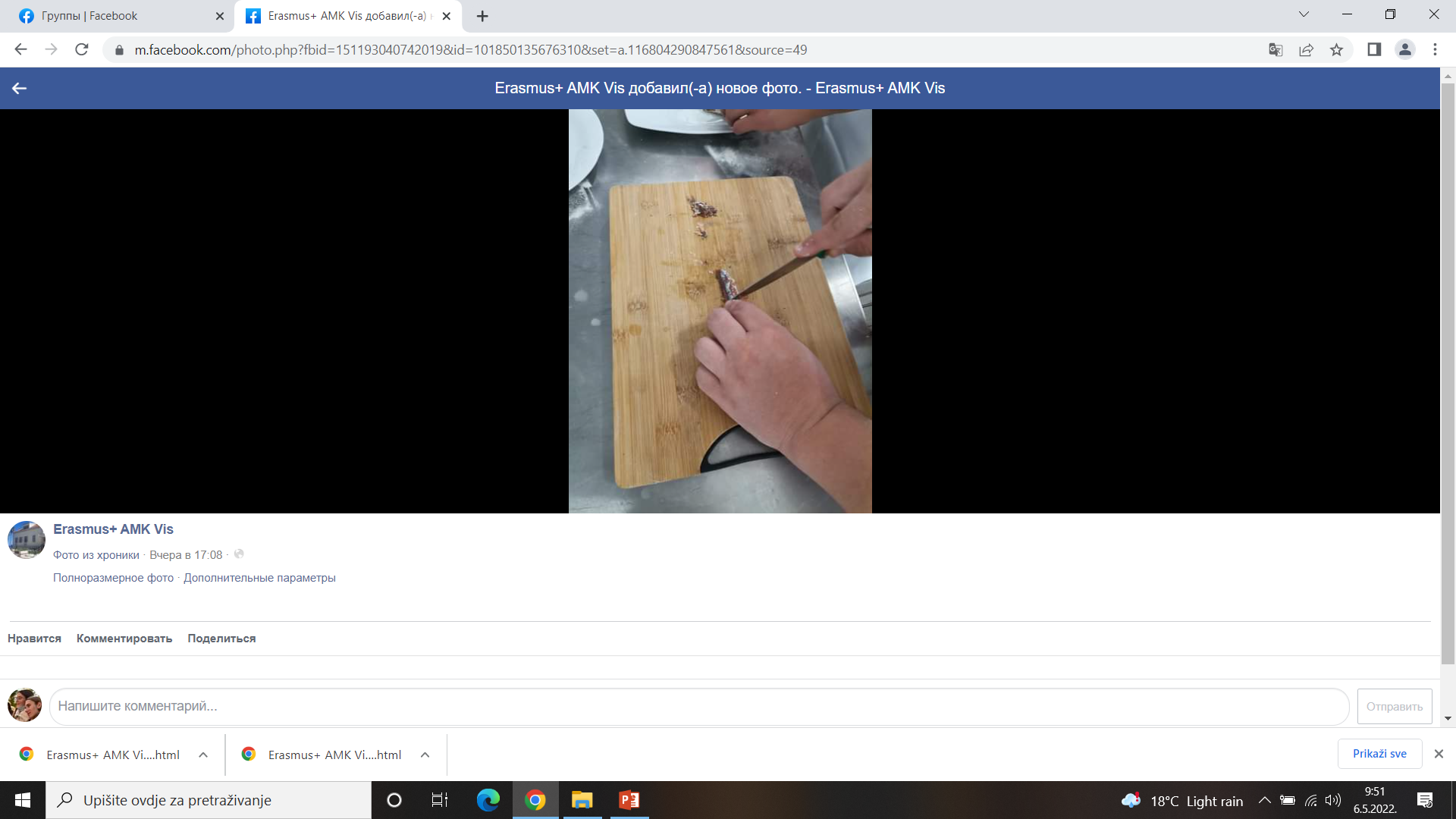 It is traditional Vis pie, but Komiža version contains tomatoes and Vis version don't.
Is it a traditional Vis dish?
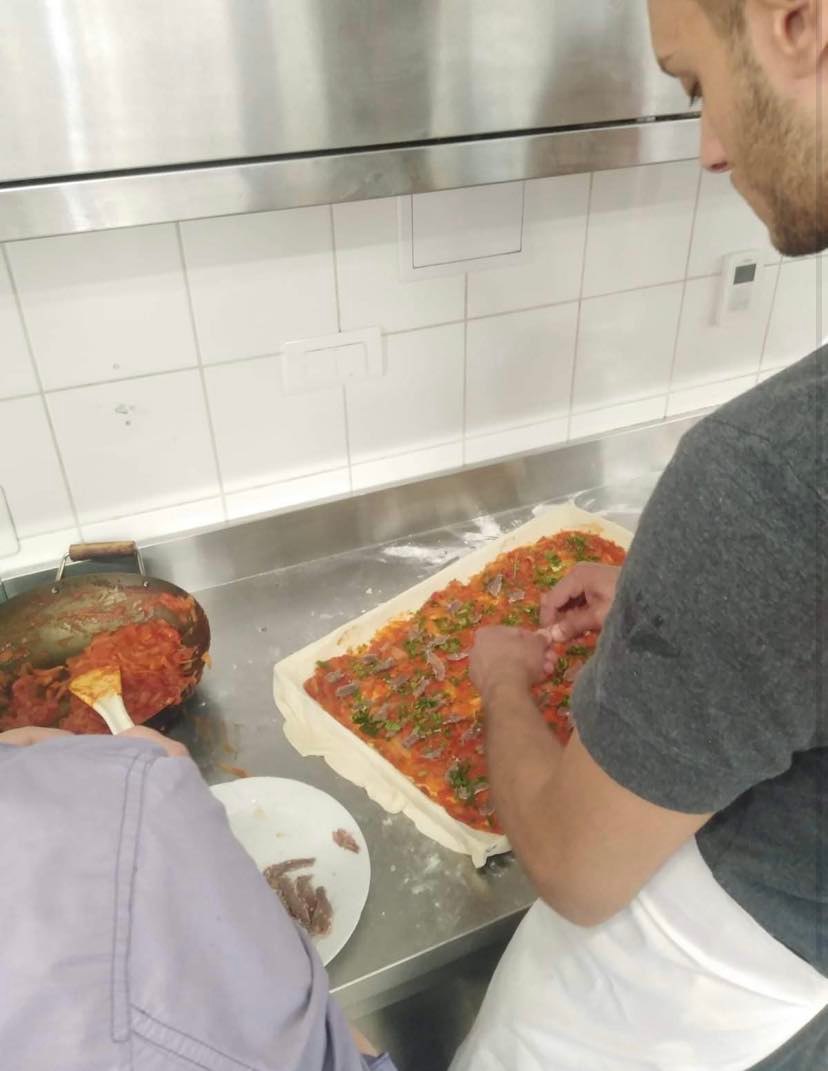 We will definitely recommend it to people that like mediterranean or sea food, or to people who like lead a healthy lifestyle
Recommend
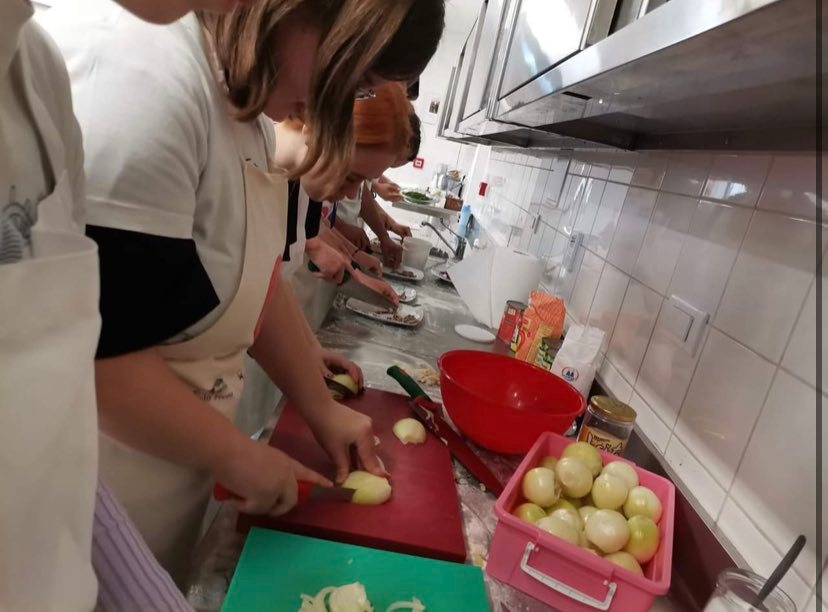 Limuni!!!!!!!!!!
Thank you for attention!